Constitutional Convention
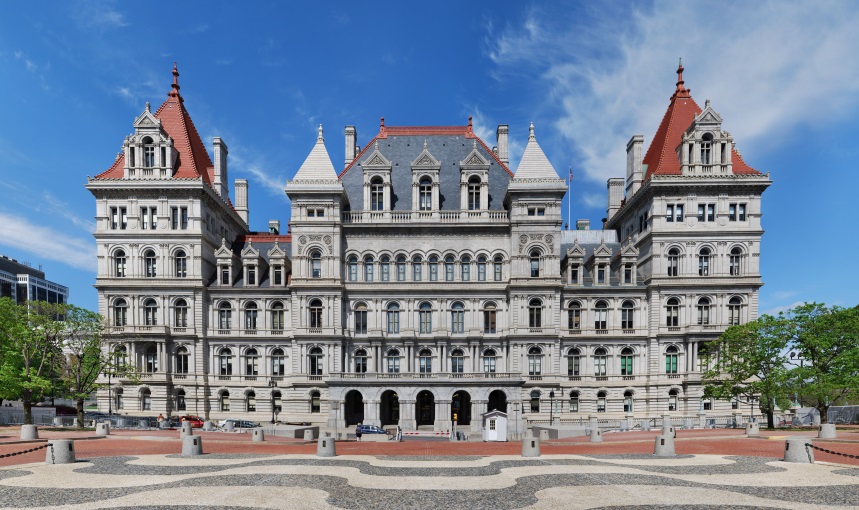 Assemblymember Harry B. Bronson
Assembly District 138
840 University Ave.
Rochester, NY 14607
(585)244-5255
bronsonh@nyassembly.gov
@HarryBBronson


@AssemblymemberBronson


@Harry.Bronson
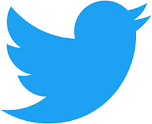 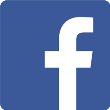 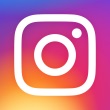 Article XIX of Constitution provides 2 methods of amending the constitution
Proposed by the Senate or Assembly
1. Passed by two successive separately elected Legislatures (Assembly & Senate)
2. Ratified by the Electorate (voters)

Constitutional Convention
1. Automatic ballot question every 20 years
2. Ballot question proscribed by the Legislature

Over two hundred amendments have been added to the constitution in the past century
The statewide referendum process has by far been the predominant method
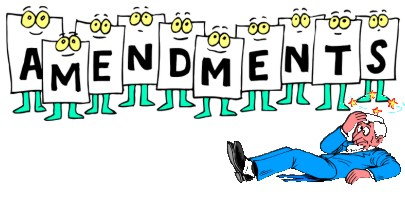 What is the Constitutional Convention?
Every 20 years New Yorkers have the chance to vote on whether to hold a constitutional convention

The last convention was held in 1967; it was rejected in both 1977 and 1997

This November voters will decide whether or not to have a constitutional convention 
This convention would be held in 2019
Past Convention Votes
1914: Vote to hold Convention passes 50.2% to 49.7%
1915 Convention: Voters reject 33 constitutional language changes and 5 amendments

1936: Vote to hold Convention passes 54.2% to 45.7%
1938 Convention: Voters accept 6 and reject 3 amendments

1957: Vote to hold a Convention fails 47.5% to 52.4%

1967: Vote to hold Convention passes 53.3% to 46.6%
1967 Convention: Voters reject major rewrite of Constitution

1977: Vote to hold a Convention fails 40.3% to 59.6%

1997: Vote to hold a Convention fails 37.1% to 62.9%
How would it work?
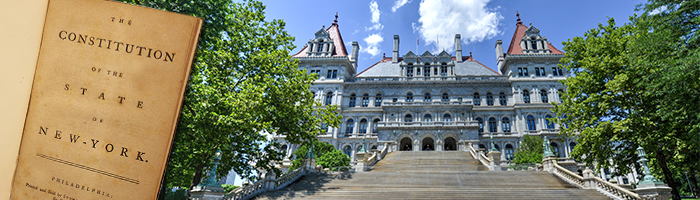 2017: The question is submitted to the voters

2018: Delegates Elected to the Convention at the General Election

2019: Delegates Convene on the First Tuesday of April

204 delegates would be sent to the convention
3 elected from each of the state’s 63 Senate districts (189)
Plus 15 at-large delegates elected by voters statewide
204 Total Delegates

2019 or later: Proposed amendments would be Amendments submitted to the voters (in 2019 or later)

2020 or later: Any approved amendments take effect in January of the following year
New York Article XIX Constitutional Convention Process, 2017 - 2020
Source: BallotPedia
[Speaker Notes: https://ballotpedia.org/New_York_Proposal_1,_Constitutional_Convention_Question_%282017%29]
Pro - Convention
Many advocacy groups see this as a faster way to enact changes they wish to see in NYS
Examples include: voting reform, legalization of marijuana, codifying abortion rights, gun rights, budget and pension reform, campaign finance rules, judicial reorganization, and ethics reform

Voters decide:
Whether convention will be held
Delegates to send to convention
Which proposed measures become law
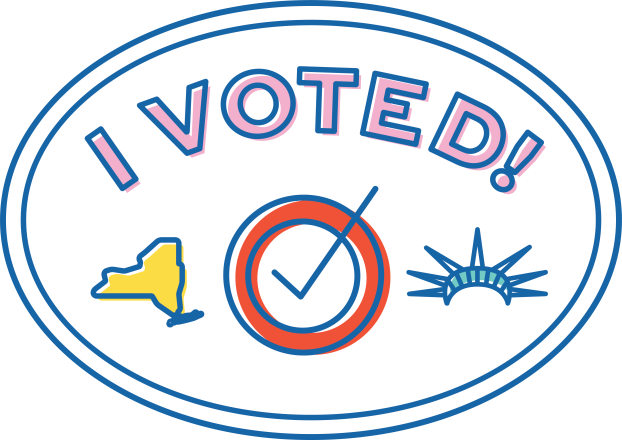 Push for voting & ethics reform
Make it easier for New Yorkers to vote:
Early voting
Same day registration
Automatic voter registration
No excuse absentee balloting
Parolee voting
Student preregistration

Create term limits on the governor, the attorney general, the state comptroller, state senators or assemblypersons

Limit outside income for legislators

Public financing system for campaigns
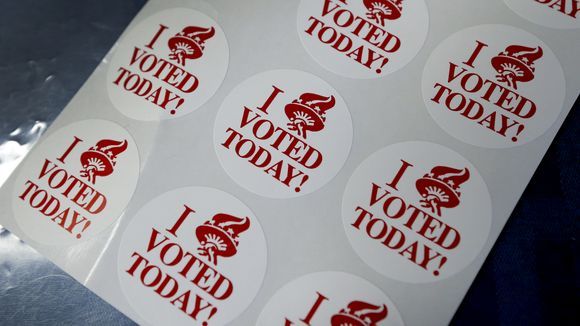 Anti - Convention
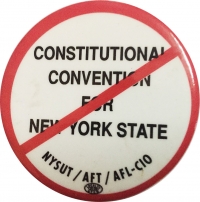 Lack of limitations or oversight

Funded at tax-payer expense

Controlled by special-interest groups and lobbyists

Could allow devastating changes to our state’s constitution that would impact all people
No Limits
A convention sets its own rules, hires its own staff, and determines the length of the convention
No timeline for the convention
No oversight on staff hires

Electing officers and organizational decisions are left to those elected to serve as delegates

Can address any issue or area they see fit
Could remove protections on many groups of people

Decide whether voters will ratify each amendment individually or vote on the package as a whole
Determines when to adjourn but submissions cannot occur sooner than six weeks
Financial cost
A constitutional convention is estimated to cost in the tens or hundreds of millions

Each of the 204 delegates would: 
Receive a salary of at least $79,500
That is a $16,218,000 cost for the delegates 
Get to hire their own staff
Receive pension credits

Since the delegates decide the length of the convention this could be a significant expense 

Those likely to be elected will be legislators, judges
As a convention delegate they would receive pay and pension credits on top of their current salary and benefits
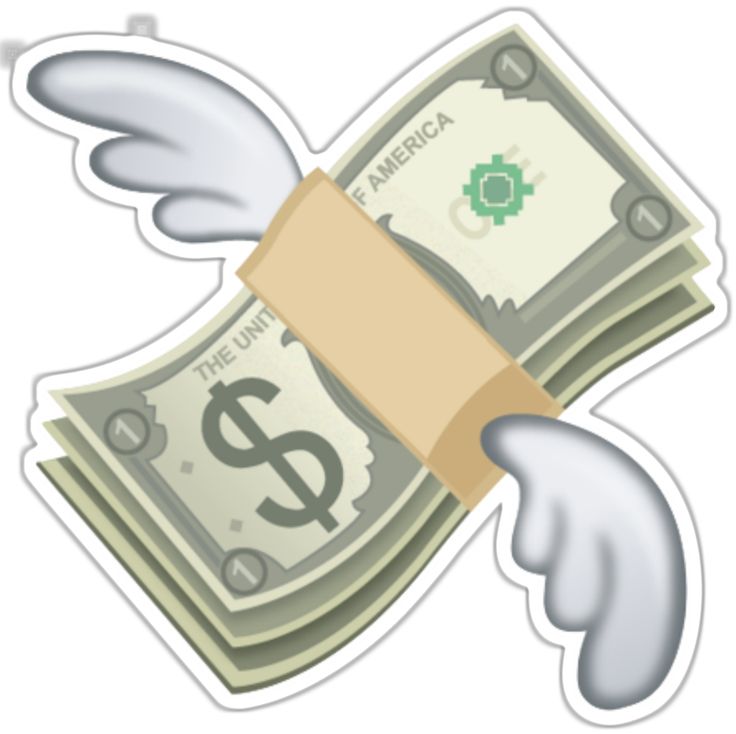 1967 Convention Delegate Breakdown
67% of the delegates were lawyers

25% were a legislator at one time

15% served in the judicial system at one time

50% served in a political party office at one time during their career

Speaker of the Assembly served as President of the Convention
Role of special-interests
Well-funded special-interests will dominate the convention to rewrite constitution for their own benefit

Big corporations and lobbyists will see this as a way to enact their agenda  which is why they are openly pushing for a convention

Major political parties and other groups will try to control the convention process
What is at risk?
Public Employees
Diminishment of pensions prohibited – Article 5, Sec. 7
Local Governments authorized to increase pension for police and fire – Article 8, Sec. 1
Civil Service Protections – Article 5, Sec. 6

All Workers, Private Sector
Workers’ Compensation & Worksite Safety - Very strongly worded – Article 1, Sec. 18
Includes Unemployment
Labor not a commodity:
Right on public works to 8/40 hours day/week, Right to collective bargaining – Article 1, Sec. 17
Authorization of Gambling (casinos, lottery, racing) – Article 10, Sec. 1

Building Trades
Public Works & Prevailing rate – Article 1, Sec. 17
Counter-argument
Pro-convention groups argue that a convention would not reduce or eliminate the pensions of current public employees and retirees
Any proposed changes would only impact future employees 

Some believe convention could actually be an opportunity to strengthen rights for public employees
Argue that NYS has a high public employee population 
New Yorkers would support public unions would not elect delegates or approve changes that would harm public employees
Other Risks
Anti-discrimination efforts
Push for religious freedom against same-sex marriage and reproductive rights

Public education

Social welfare needs

Rollback of conservation efforts

Far more could be lost than gained
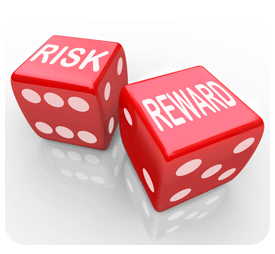 Free Public Education
Right to a free public education is guaranteed in our state constitution (Article 11, Sec 1)

Eliminating our constitutional guarantee to a free public education would seriously endanger the quality of our public schools

Public education is already under threat on the federal level under the current administration

Any deterioration of our public schools would negatively affect the lives of all people and the strength of our communities
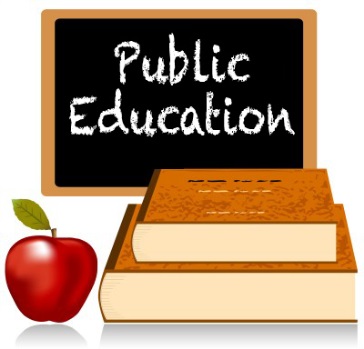 “Forever Wild”
Concerns that the 125-year-old "forever wild" clause of the state constitution (Article XIV) could be amended without proper deliberation or scientific study

Protects approximately three million acres of Forest Preserve inside the Adirondack and Catskill Parks
And a much smaller amount outside the Parks but within defined Forest Preserve counties
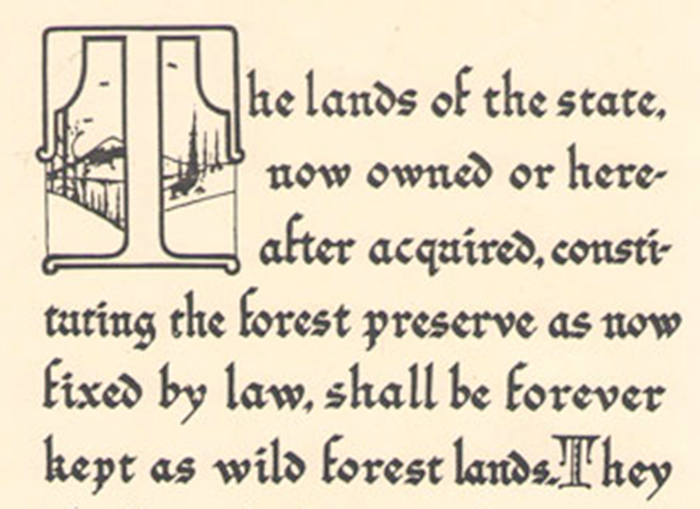 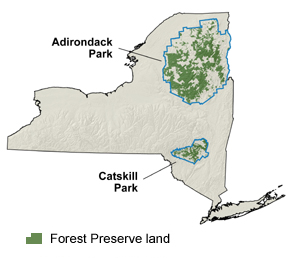 New Yorkers Against Corruption
Over 100 organizations have formed a coalition against the constitutional convention titled New Yorkers Against Corruption

From a broad and diverse ideological spectrum
Groups such as: Adirondack Council, NYS Conservative Party, Council of Churches, CSEA, Environmental Advocates of New York, Equality New York, New York State AFL-CIO, NYS Public Employees Federation (PEF), NYSUT, Planned Parenthood Empire State Acts, Pride at Work - Rochester/Finger Lakes, Rochester Metro Justice, Rochester Next Up, Teamsters Local 814, & Many Others

These groups are united by the belief that a constitutional convention could have potentially destructive consequences, for a high financial cost, with little to show at the end
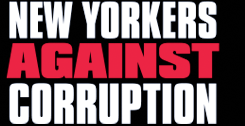 Conclusion
Overall a constitutional convention would be:
Expensive 
Time-consuming
High-risk for many groups and vital protections

With no guaranteed end result!
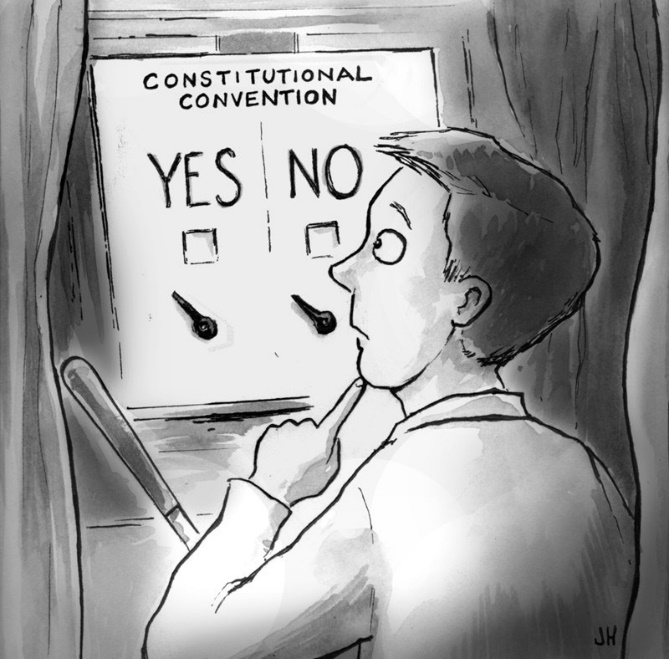 Thank You!
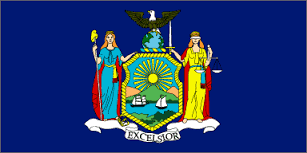 Assemblymember Harry B. Bronson
Assembly District 138
840 University Ave.
Rochester, NY 14607
(585)244-5255
bronsonh@nyassembly.gov
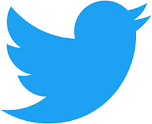 @HarryBBronson


@AssemblymemberBronson


@Harry.Bronson
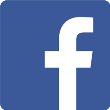 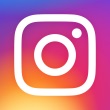